Column Chromatography
Introduction
Packed or Poured
Loading 
Developing or eluting the column
Bed volume - total volume of solvent and adsorbing material taken up by the column
Void volume – liquid phase volume
Elution volume - amount of solvent required to remove a particular analyte from the column
Operation of a Chromatographic Column
Column heights of 20 to 50 cm
Column inside diameters may vary from 0.5 to 5 cm
Packing the Column
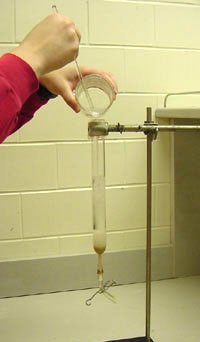 Slurry
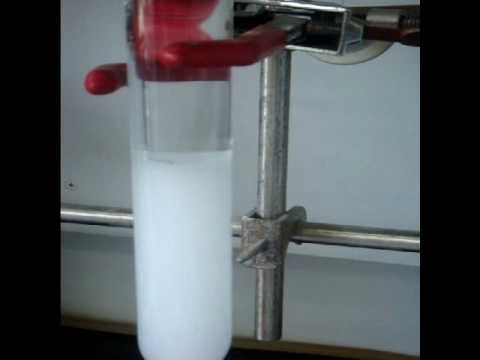 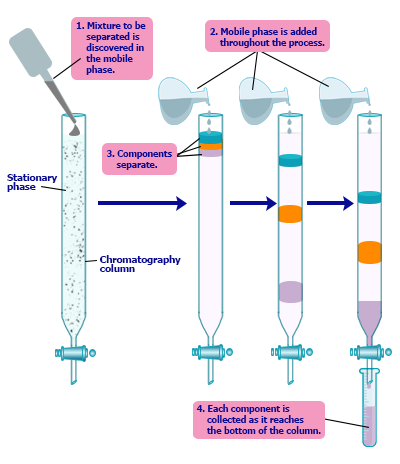 Loading the Column
Concentrated sample
Solid should be dissolved
Eluting the Column
Flow rate 
Continual elution- single solvent or buffer
Stepwise elution - an incremental change of solvent
Gradient elution-  gradual change in solvent composition
Collecting the Eluent
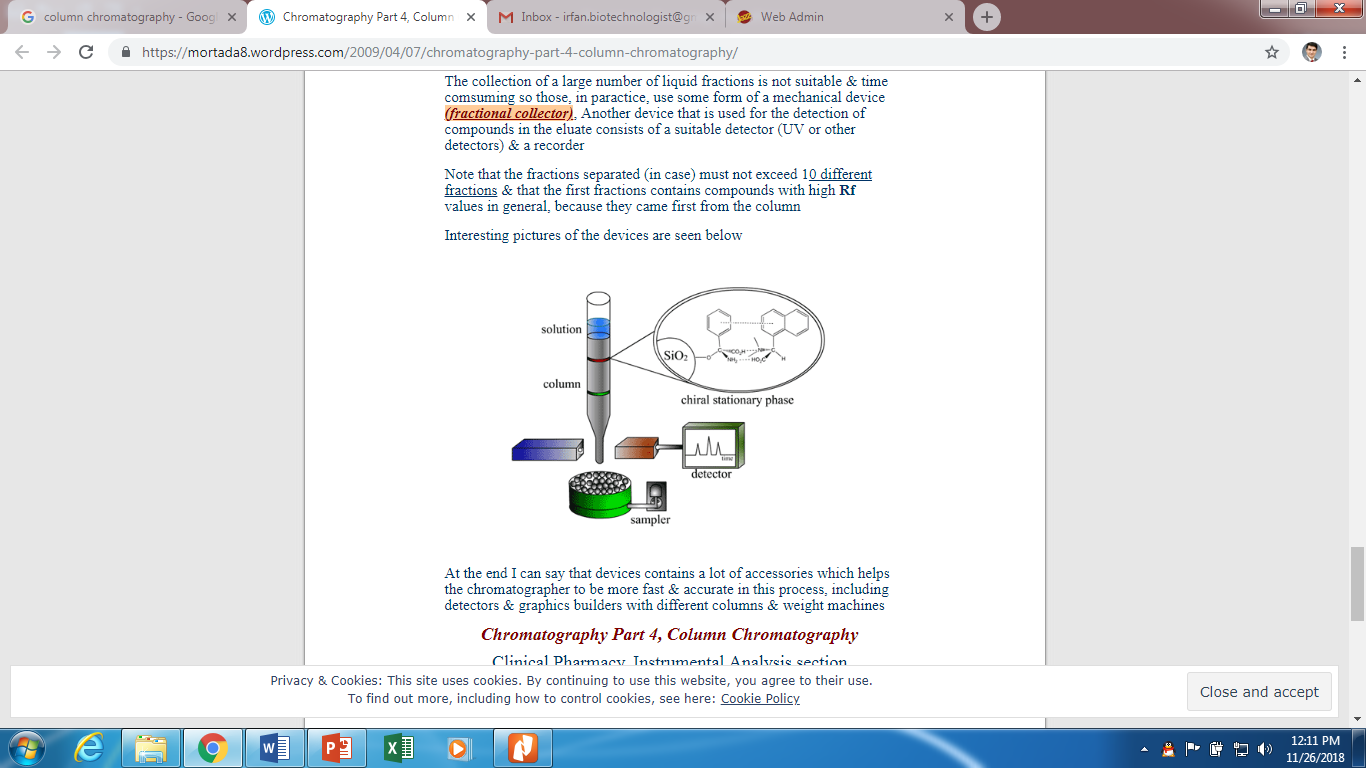 Flasks or tubes
Fraction collector
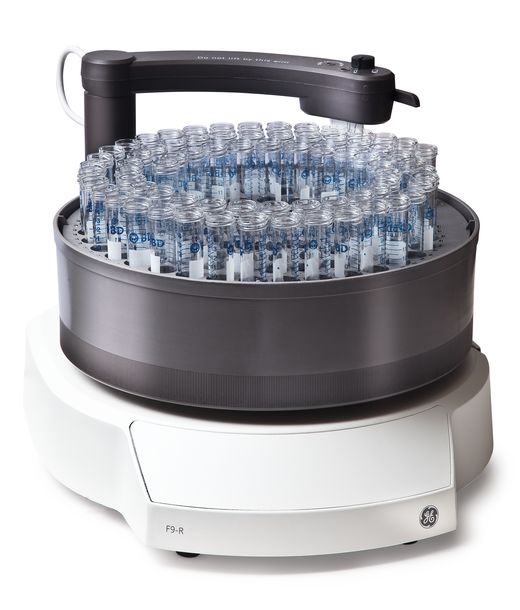 Detection of Eluting Components
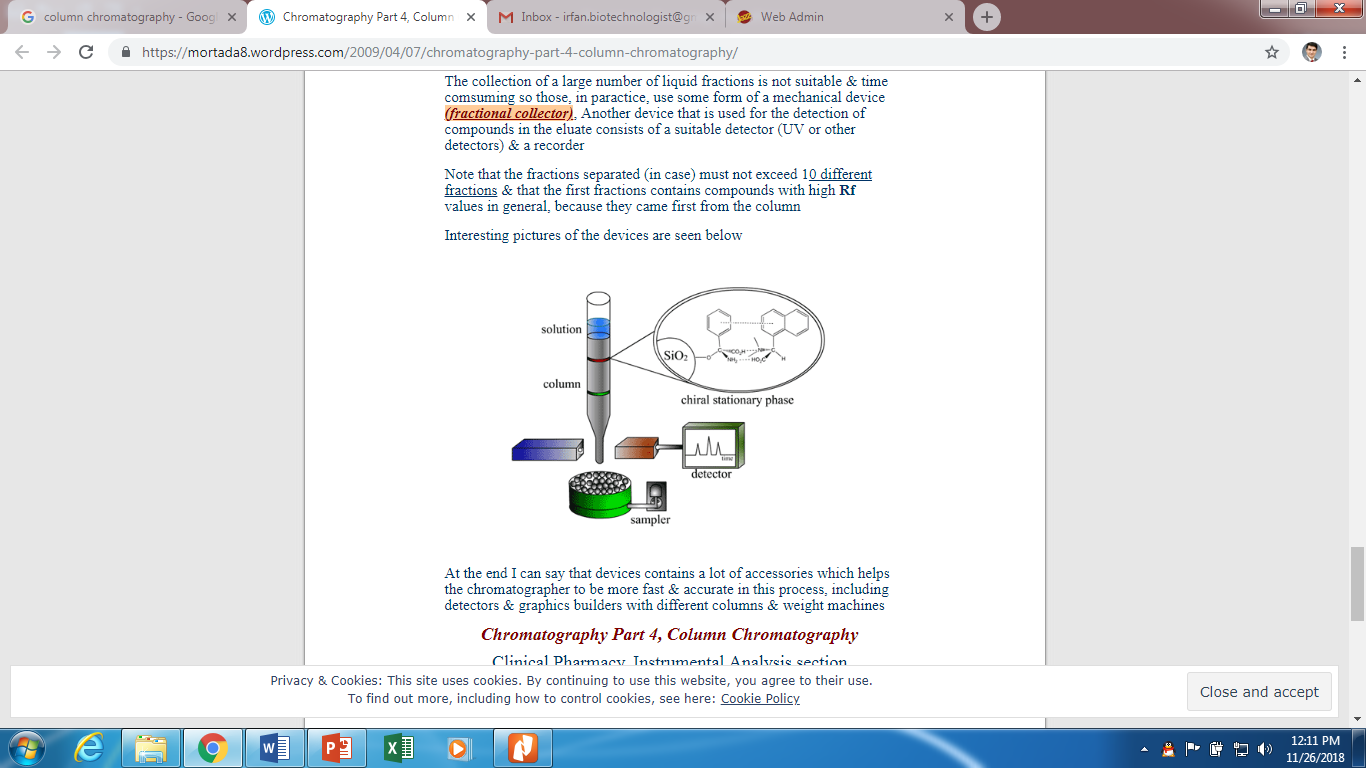 Spectrophotometer